Participant Identification and Engagement Workflow Planning
This project planning template was developed to be a customizable “at-a-glance” guide to organize and track activities related to National Diabetes Prevention Program (National DPP) participant identification and engagement workflows among project partners, which may include state partners and conveners, CDC-recognized organizations, managed care organizations (MCOs), and more.
If you require this document in an alternative format, such as larger print or a contrasted  background, please contact NACDD’s Communications Department at publications@chronicdisease.org. Alternate formats can be made available within two weeks of a request.
The Building Capacity for Public and Private Payer Coverage of the National DPP Lifestyle Change Program project is supported by the Centers for Disease Control and Prevention (CDC) of the U.S. Department of Health and Human Services (HHS) as part of a financial assistance award totaling $4.2 million for grant year 6 with 100 percent funded by CDC/HHS. The contents are those of the author(s) and do not necessarily represent the official views of, nor an endorsement, by CDC/HHS, or the U.S. Government.
Participant Identification and Engagement
Workflow Planning Template
Content last updated: February 2024
How to Use This Template
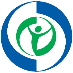 The Participant Identification and Engagement Workflow template was developed to assist delivery organizations in aligning with external partners. The template is intended to initiate workflow discussions, and therefore may be used by all partners involved in identification, outreach, referral, and engagement of National DPP lifestyle change program participants. This may include: 
State partners and conveners
MCOs or other payers
CDC-recognized organizations
Health Care Providers (HCP)/Clinical Care Teams (CCT)
In the following slides, activities have been color coded to represent Identification, Outreach, Referral Management, and Engagement. 
In section 2 (Brainstorming), slides 3-4, are intended to be used to brainstorm aspects of the workflow with partners. Prompt questions and pre-filled activities have been provided. You may use any activities listed, change them, delete them, and/or add your own workflow activities (copy and paste boxes to create new ones). 
In section 3 (Workflow Development), slides 5-6, users can insert activities into the timeline to demonstrate when workflow activities will be completed, and which partner will accomplish them. An example workflow is provided on slide 5, with a blank document on slide 6 where partners, timelines, and activities can be adjusted to meet the needs of each program or priority population.
Participant Identification and Engagement Workflow Brainstorming
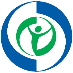 Health-related social needs (HRSN) screening*
*See slide 3 for additional considerations
Bi-directional referrals
WHO: Who is conducting the outreach to eligible participants?
Eligibility lists through electronic health records (EHRs)
Nurse Care Managers
Community Health Workers
/Patient Navigators
National DPP Coordinators
Eligibility lists through patient claim codes
EHR tracking and messages through electronic patient portals
Readiness to change questionnaires
Eligibility lists received from health plans
Follow-up calls by care coordination workers
Motivational Interviewing
Referrals from HCPs/CCTs
WHAT: What does the outreach to eligible participants look like?
<<Insert other method of referral management>>
Connect patients to HRSN resources
Bulk letters
Letters
Phone call or text
Emails
National DPP Session 0 Discovery Sessions
<<Insert other method of engagement>>
WHEN: When does the outreach take place?
Self-referrals through CDC-recognized organization
Following bulk letter distribution
Second touchpoint <<Insert timing>>
Third touchpoint <<Insert timing>>
<<Insert other method of identification>>
HRSN Screening Workflow Component Brainstorming
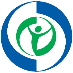 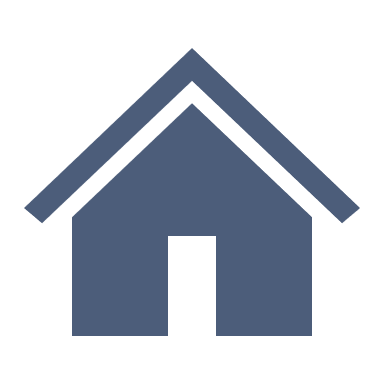 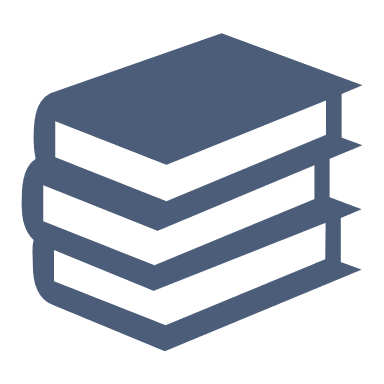 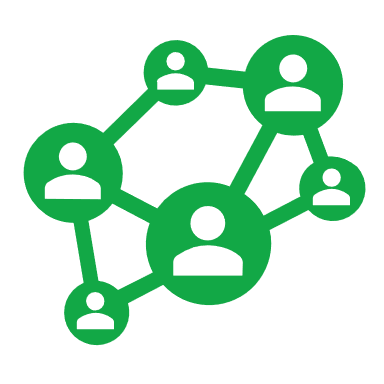 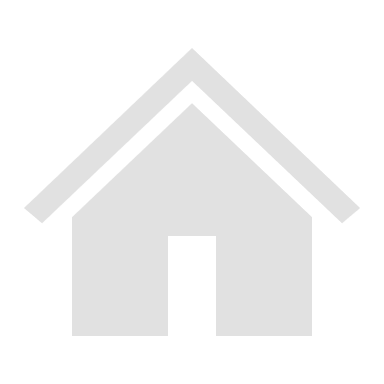 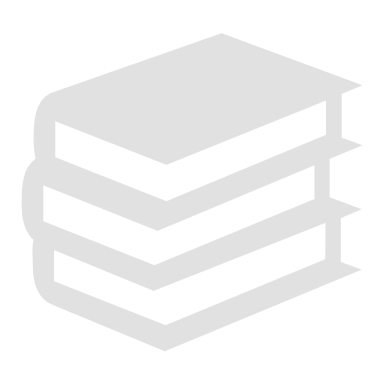 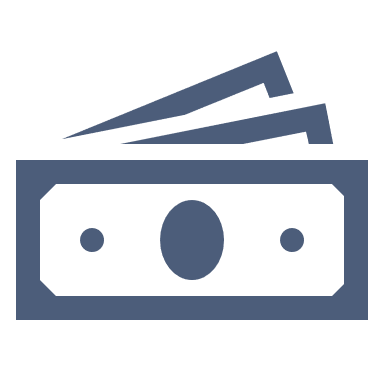 Housing
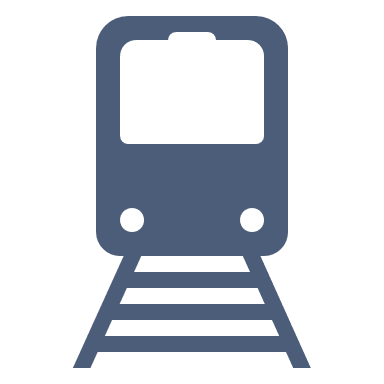 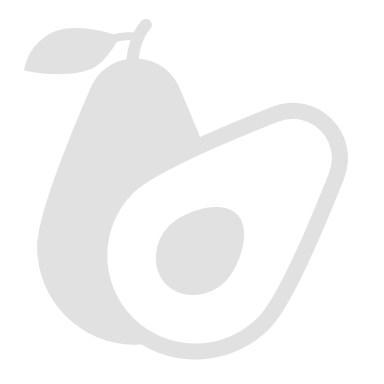 Education
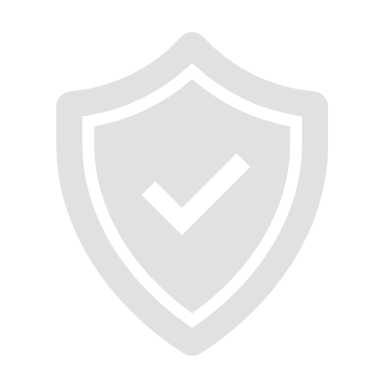 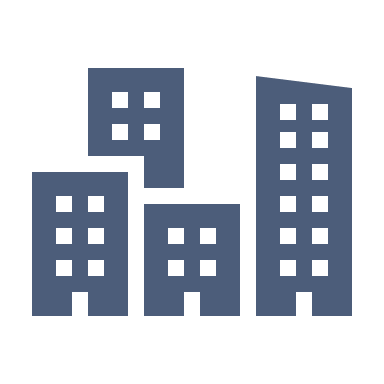 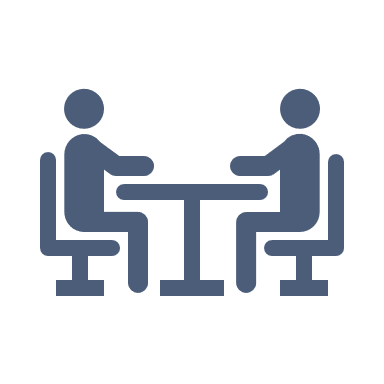 Economic Stability
Physical Environment
Was the participant able to access resource recommendations?
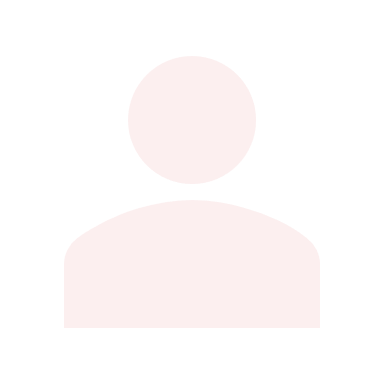 Who conducts the screening?
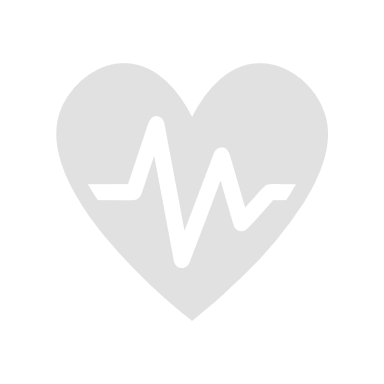 Transportation
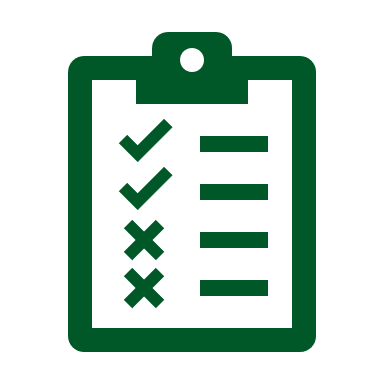 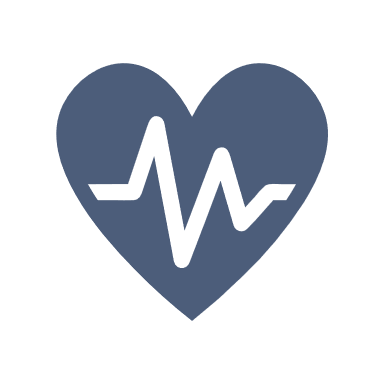 How is the participant connected to HRSN resources?
In what stage of the workflow is the screening completed?
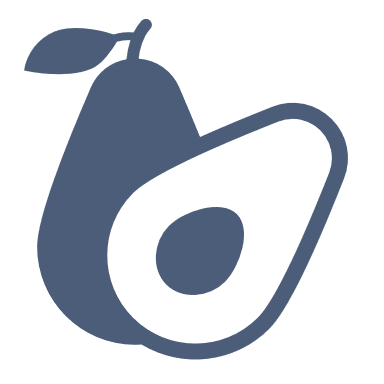 PARTICIPANT
Do the organizations providing resources have sufficient capacity and funding?
What platform is used to conduct and track the screening?
Access to Health Care
Are there resources or organizations that you partner with to address identified needs?
What HRSN were identified?
Food Security
Which validated screening tool will be used?
<<INSERT TASK>>
<<INSERT TASK>>
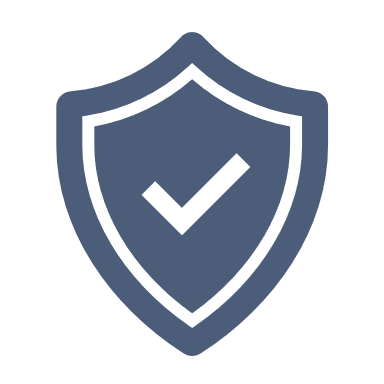 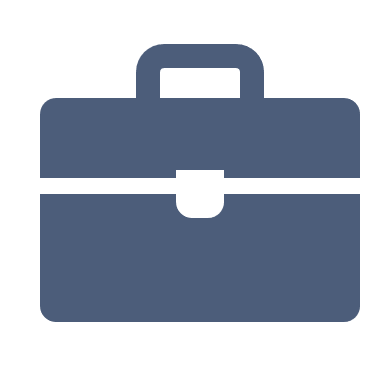 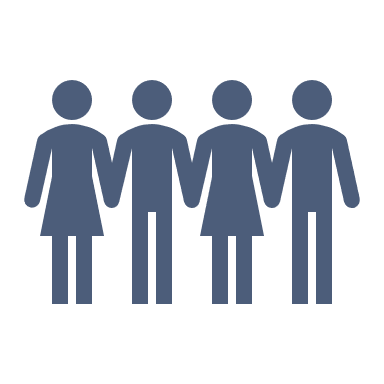 Employment
Interpersonal Safety
Social Connection
Participant Identification and Engagement Workflow Template
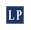 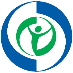 Fill in your own step
How are potential program participants identified?
MCO Care Managers conduct outreach to eligible participants via phone call
Generate eligibility lists through EHRs or health plans member lists
Generate eligibility lists through EHRs or health plan member lists
Fill in your own step
Consider the who, what, and when of outreach to potential participants
Program partners connect participants to HRSN resources
Providers connect with patients on program attendance
Obtain referrals from health care providers during patient visits
EXAMPLE
Fill in your own step
How are referrals followed throughout the process?
CDC-recognized organizations share enrollment data with partners
<<Insert other method of identification>>
CHWs perform screening for health-related social needs or other attendance barriers
CHWs conduct follow-up calls to eligible participants via text and phone call
CDC-recognized organizations evaluate enrollment data
Fill in your own step
State partners provide access to or funding for HRSN resources
What does ongoing engagement with eligible participants look like?
Joint marketing and program communication efforts
Ongoing referral management and tracking from identification through engagement
Participant Identification and Engagement Workflow Template
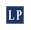 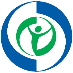 Fill in your own step
How are potential program participants identified?
Fill in your own step
Consider the who, what, and when of outreach to potential participants
Fill in your own step
How are referrals followed throughout the process?
Fill in your own step
What does ongoing engagement (including HRSN screening) with eligible participants look like?